IC «C.GUIDI» PLESSO MADONNA DELLA CATENACLASSI   5^ ANNO SCOLASTICO 2016/2017
22/02/2017SPETTACOLO DEL CODING TEATRO POLITEANO CATANZARO
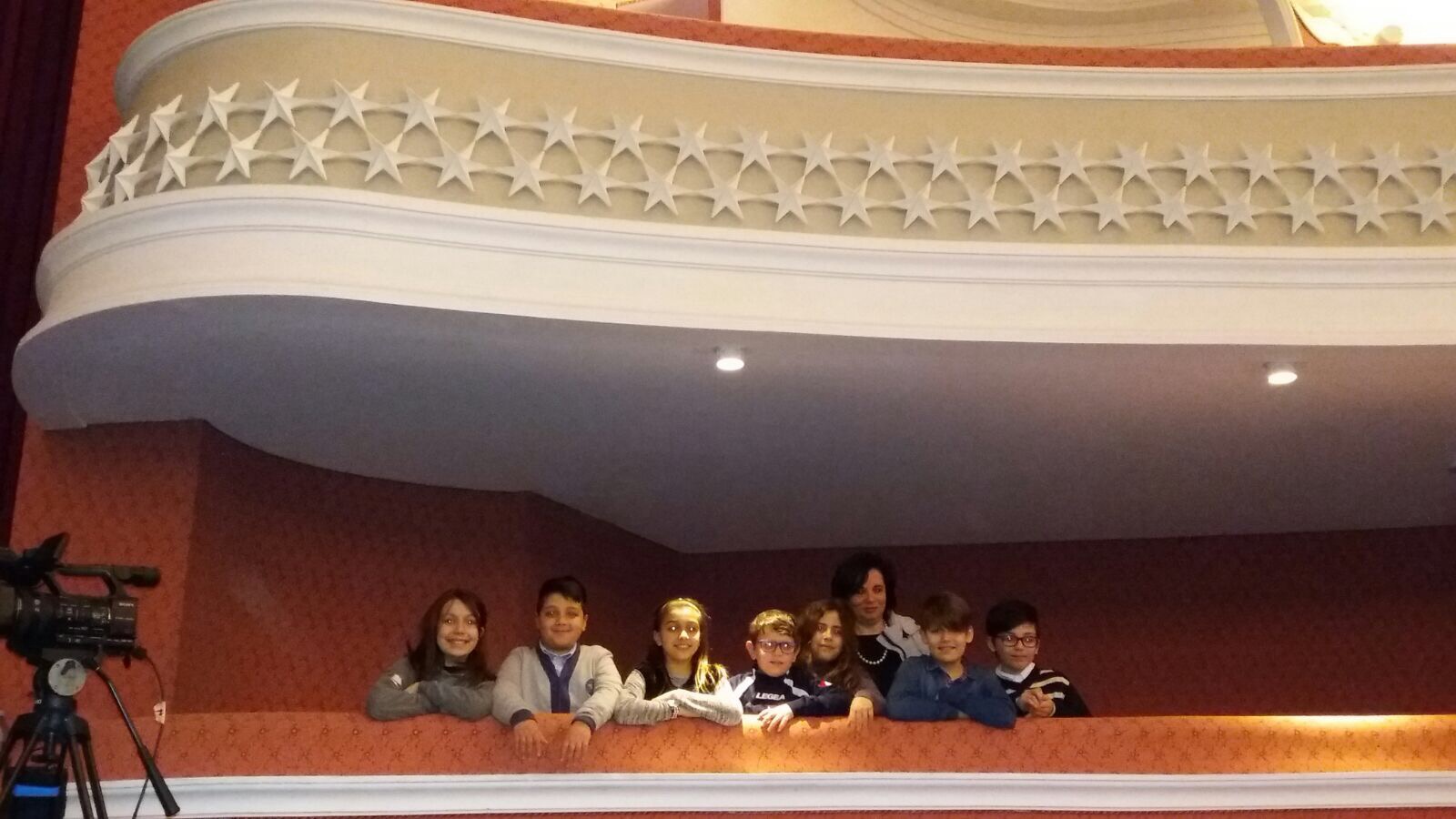 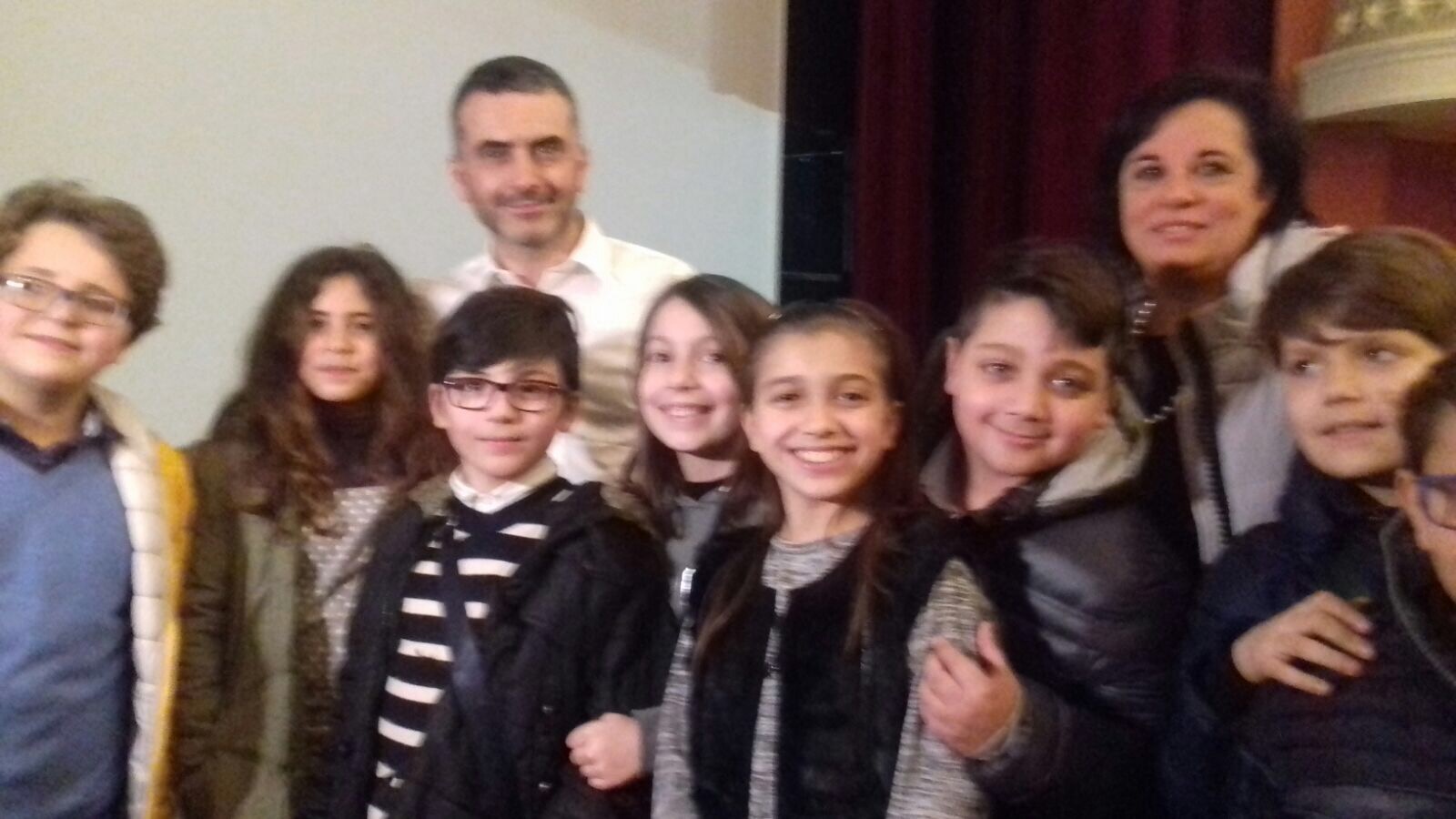 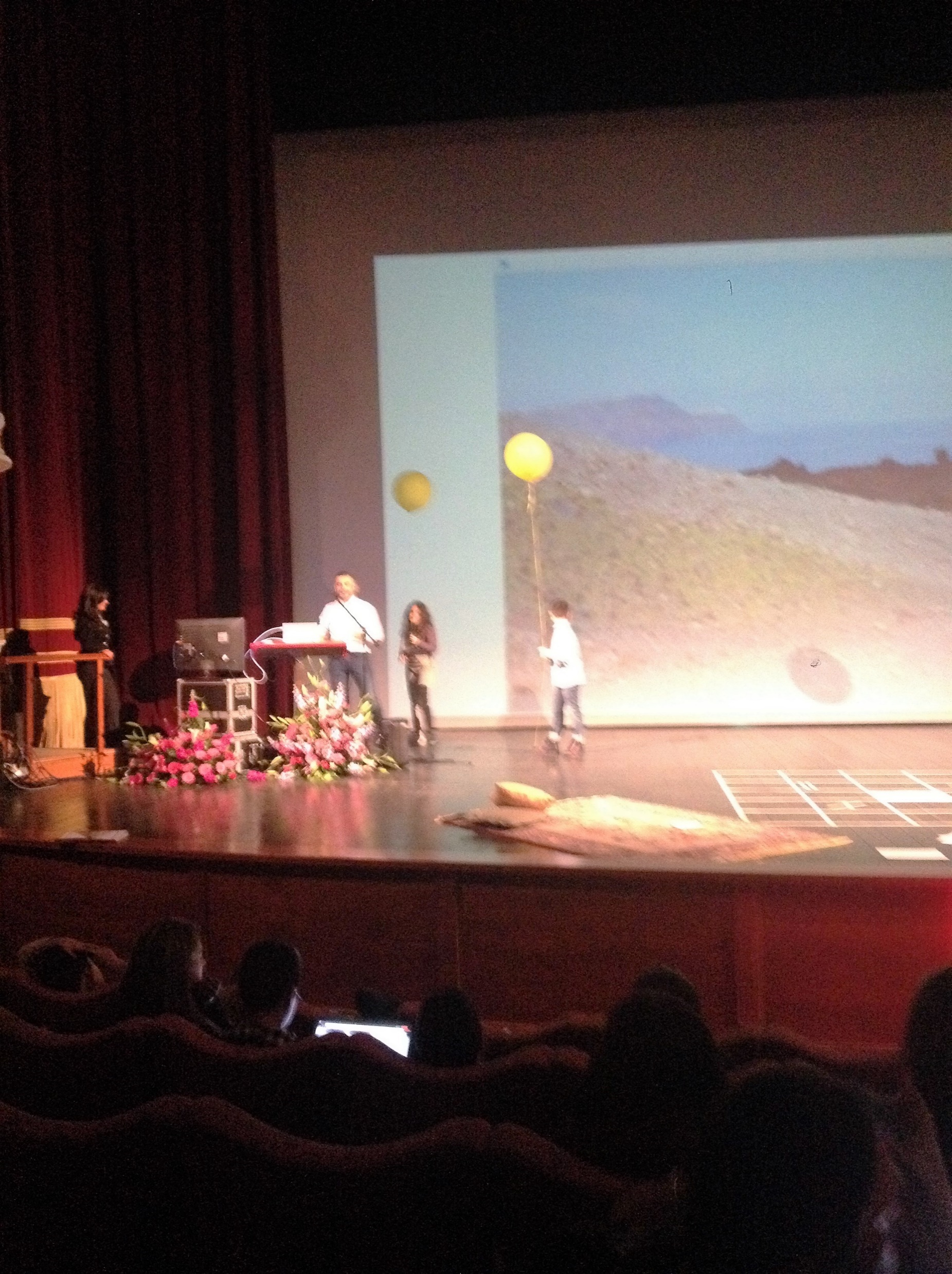 14/03/2017                                                              PIGRECANDO
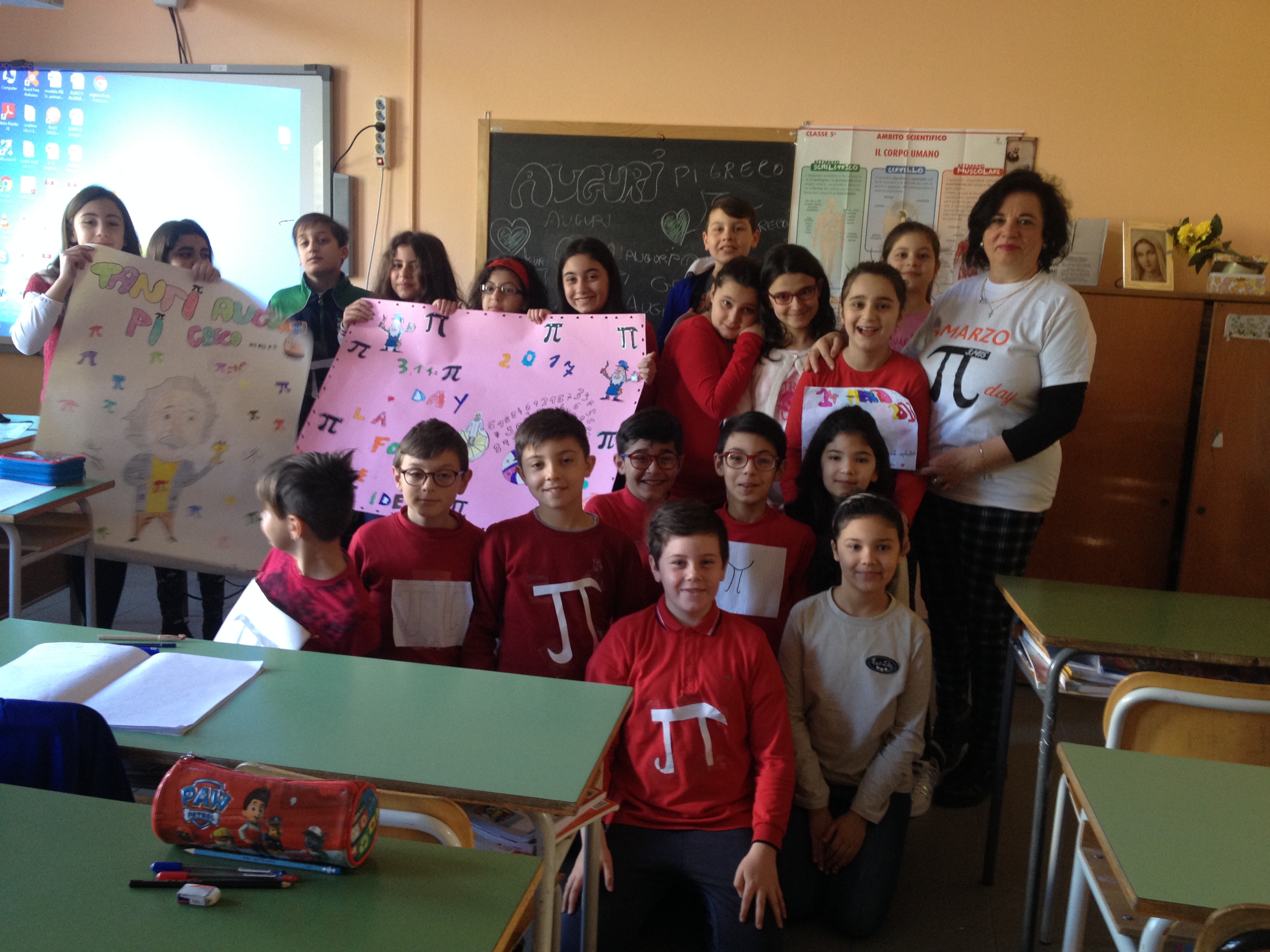 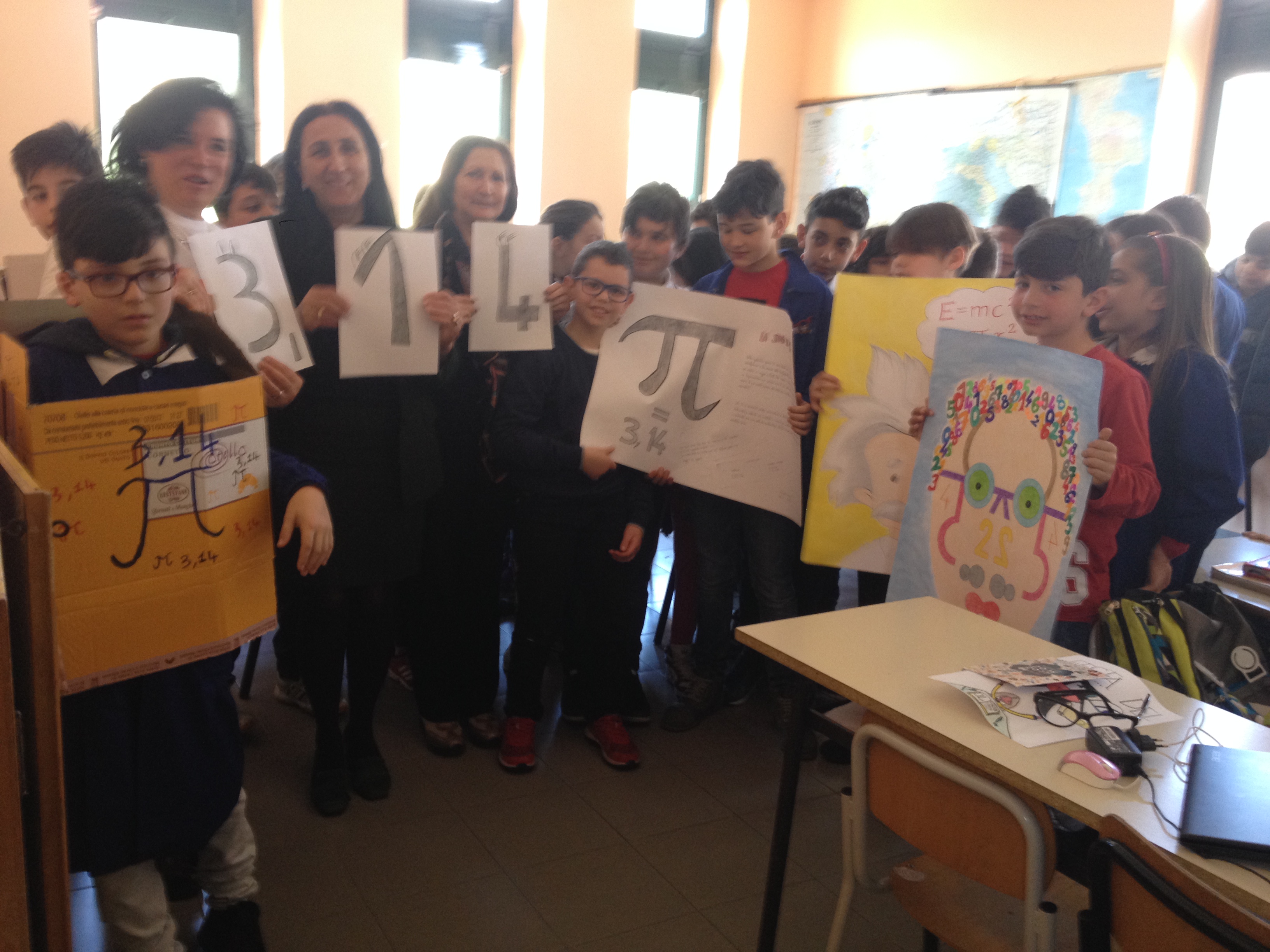 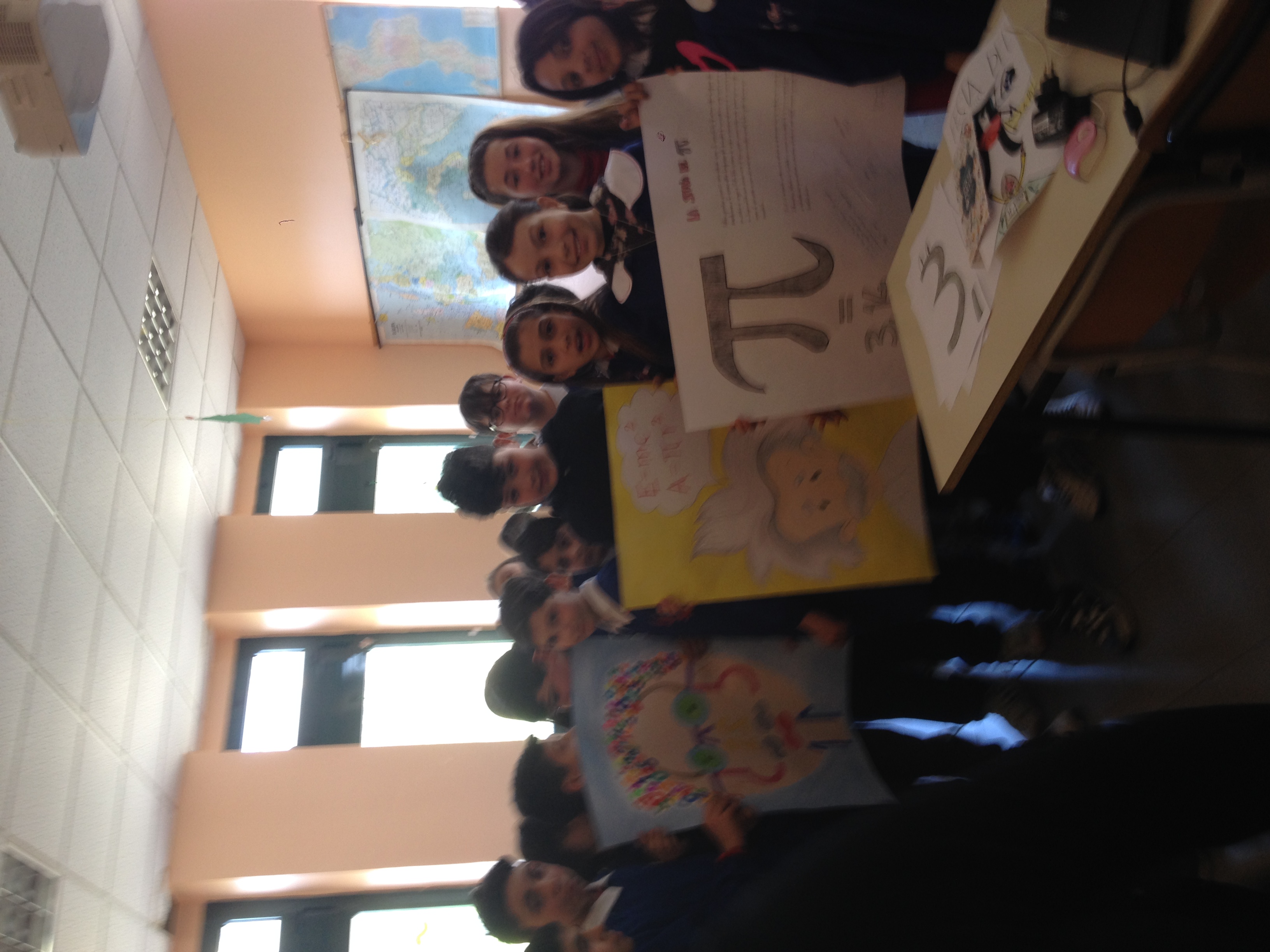 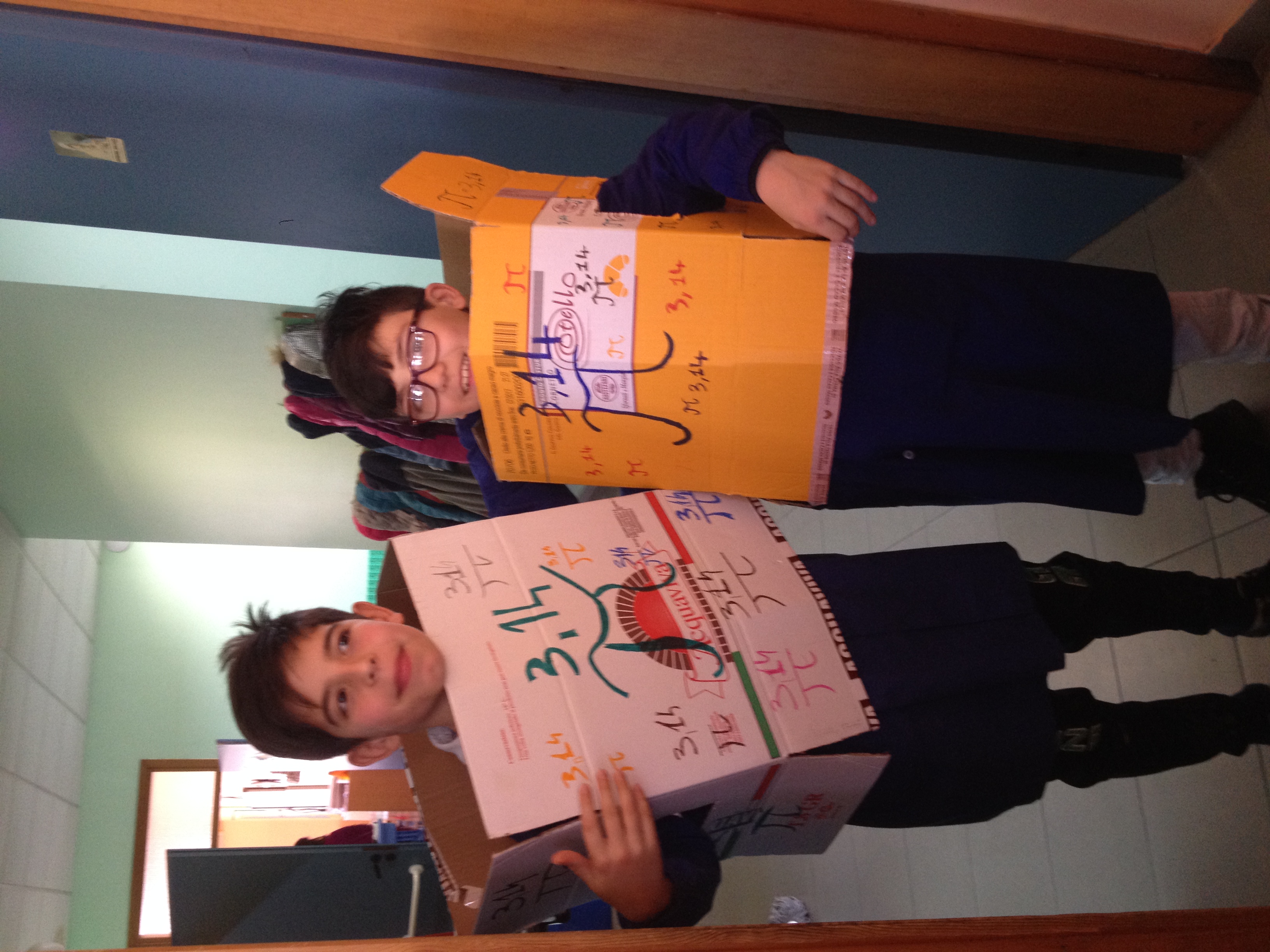 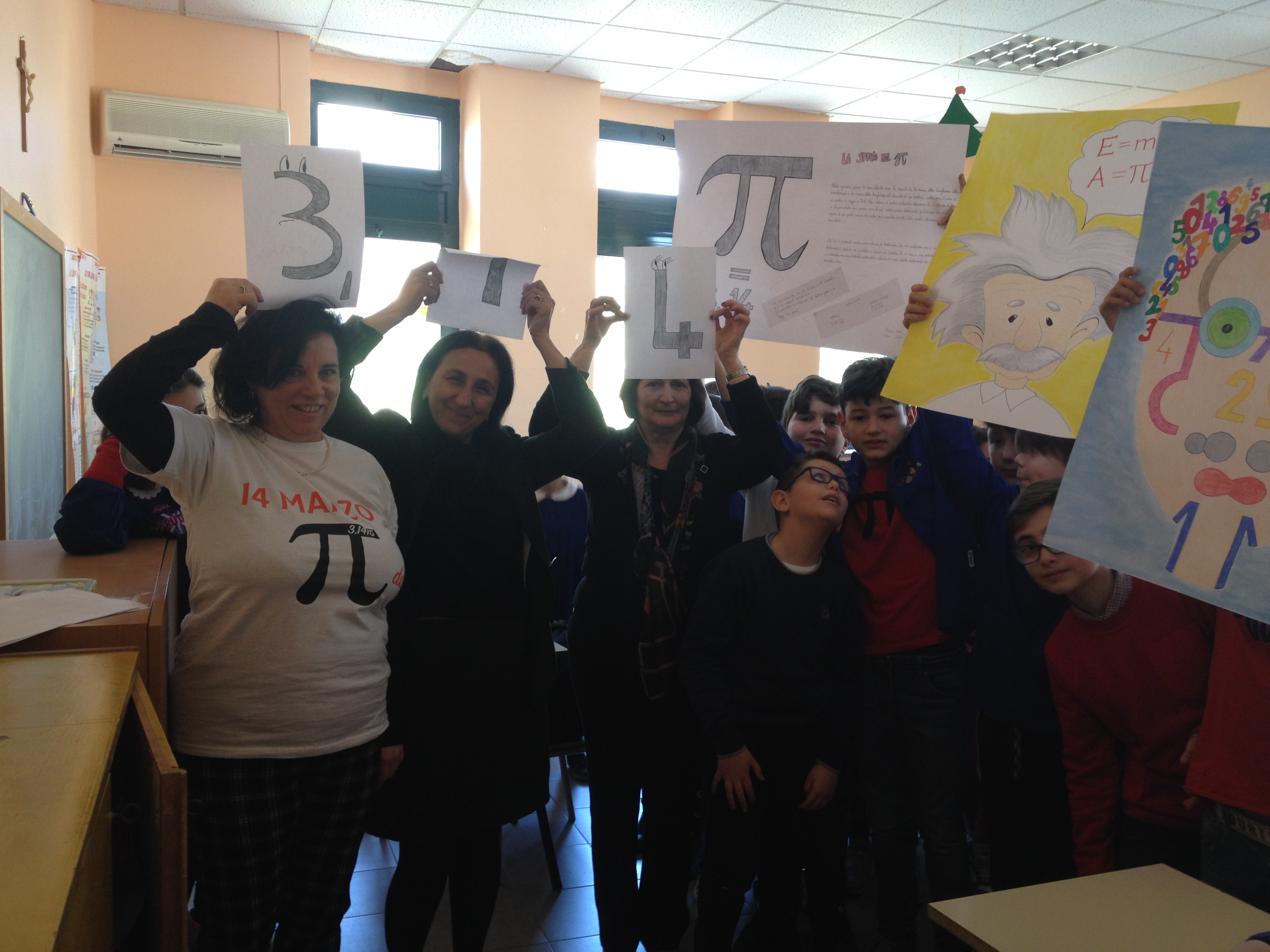 06/05/2017 POLITECNICO DI BARI FINALE OLIMPIADI DEI GIOCHI LOGICI- LINGUISTICI- MATEMATICI
PICCOLI SCIENZIATI…IN AZIONE
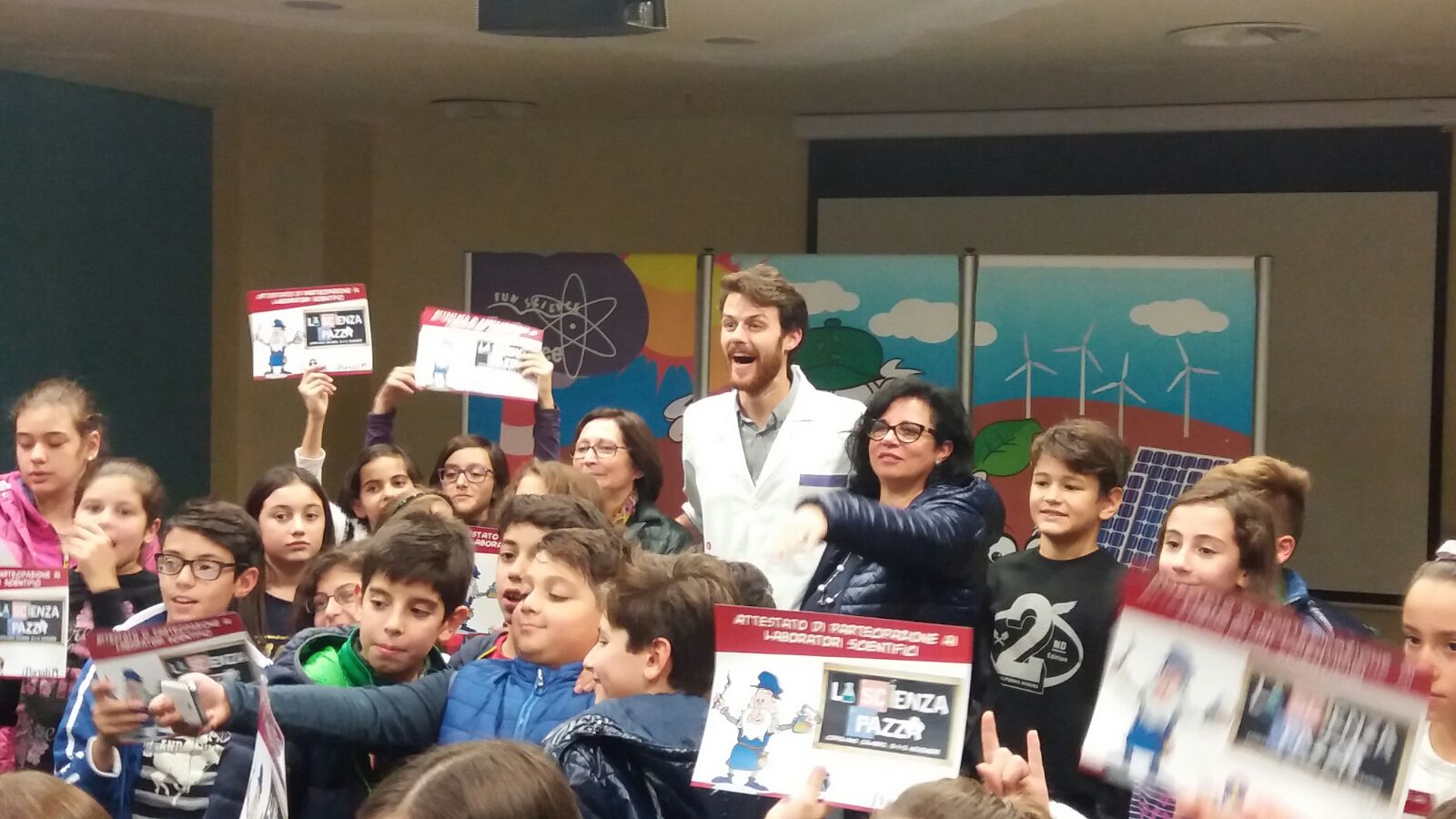 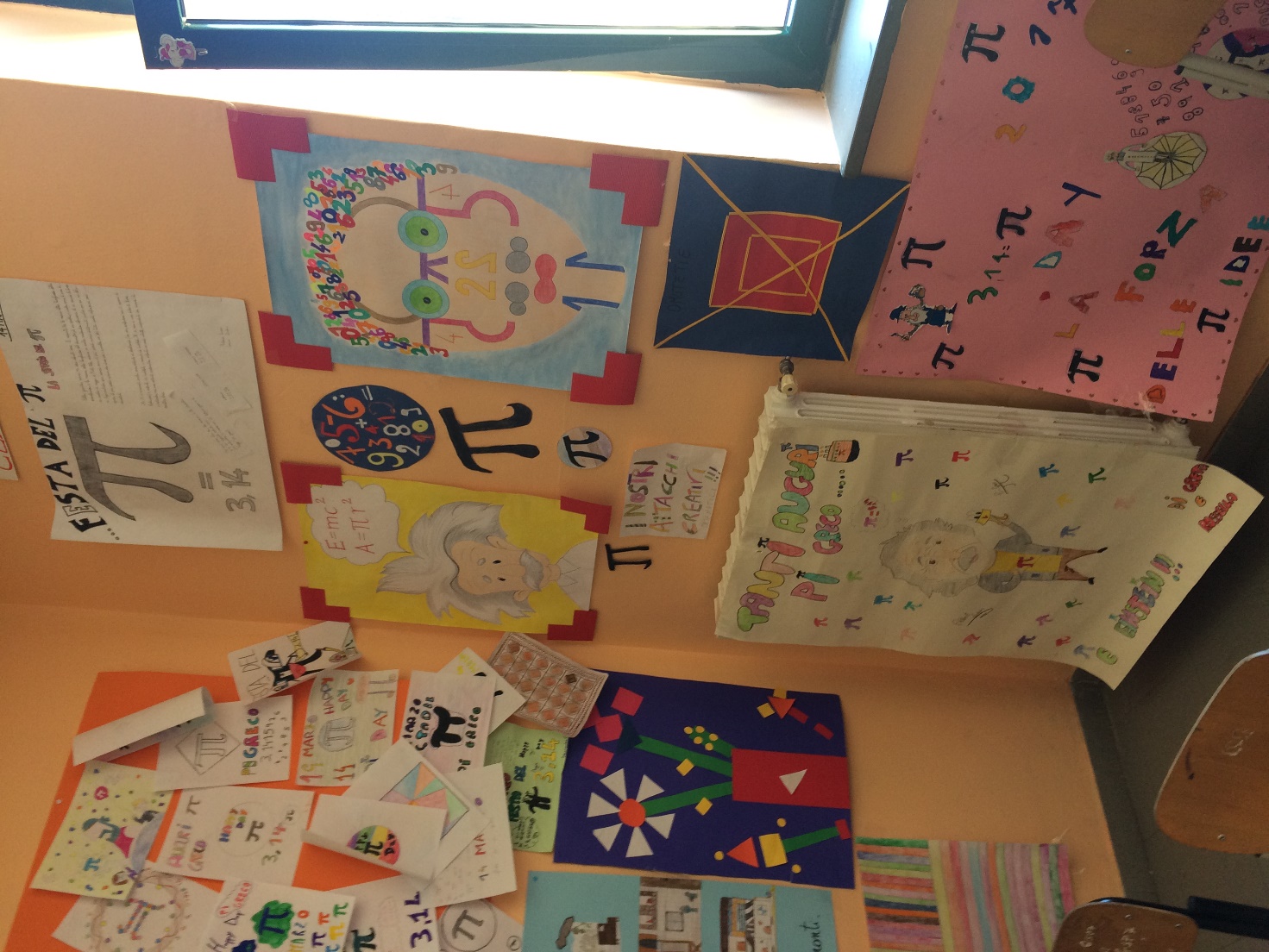 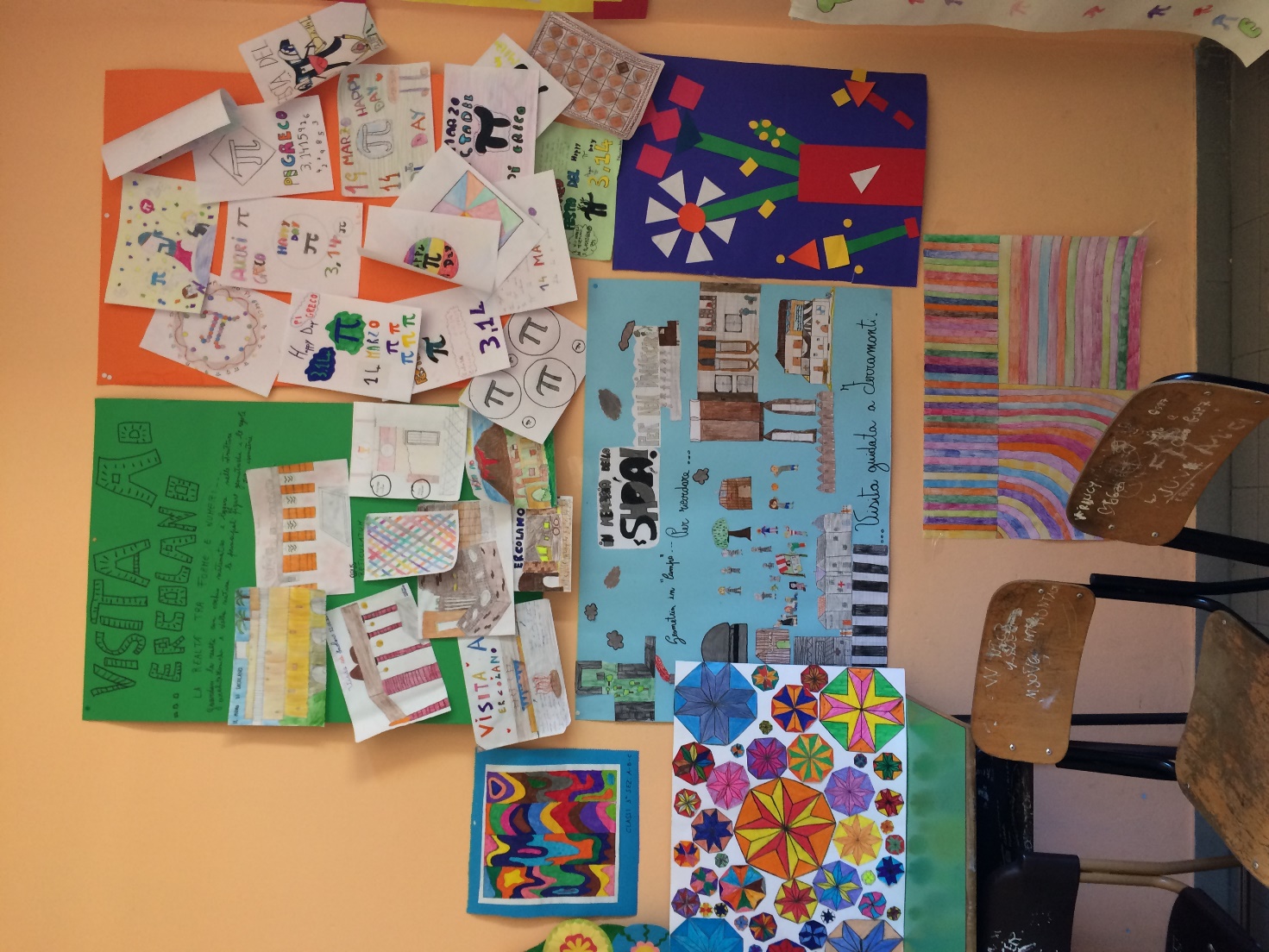 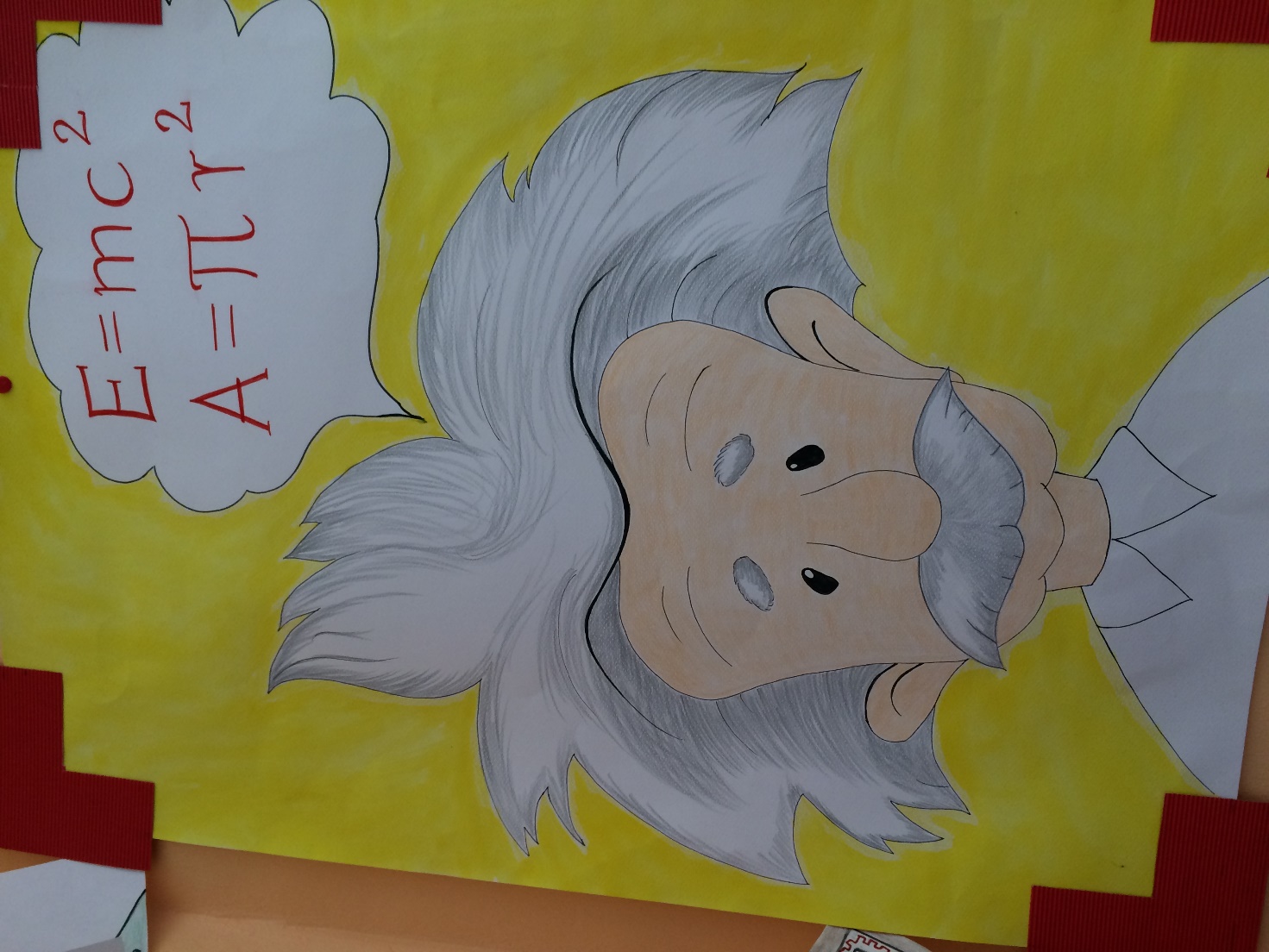 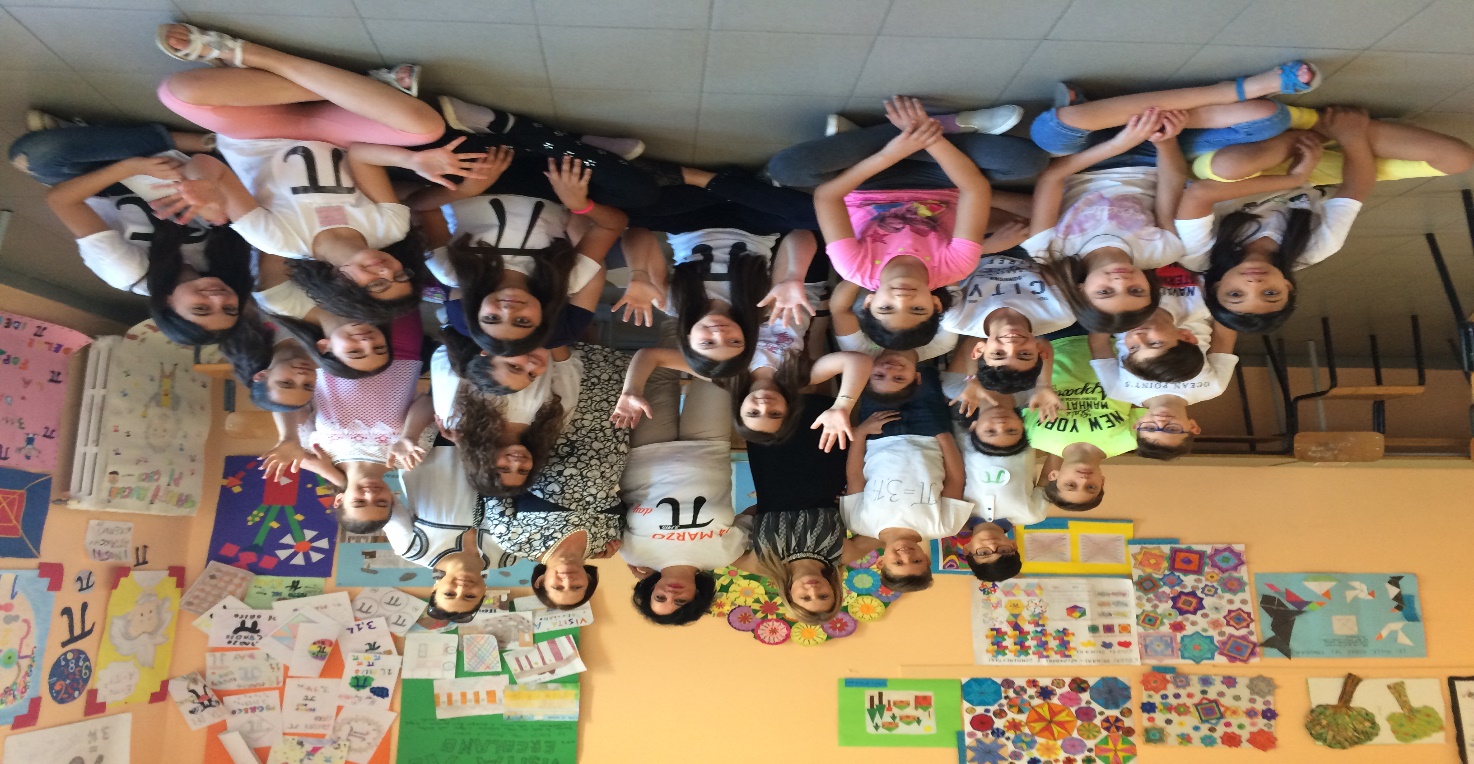 EDUCAZIONE ALLA SALUTE:»PREVENITE E’ MEGLIO CHE CURARE»PICCOLI ATTORI-DOTTORI IN AZIONE…CIAK SI GIRA!!!
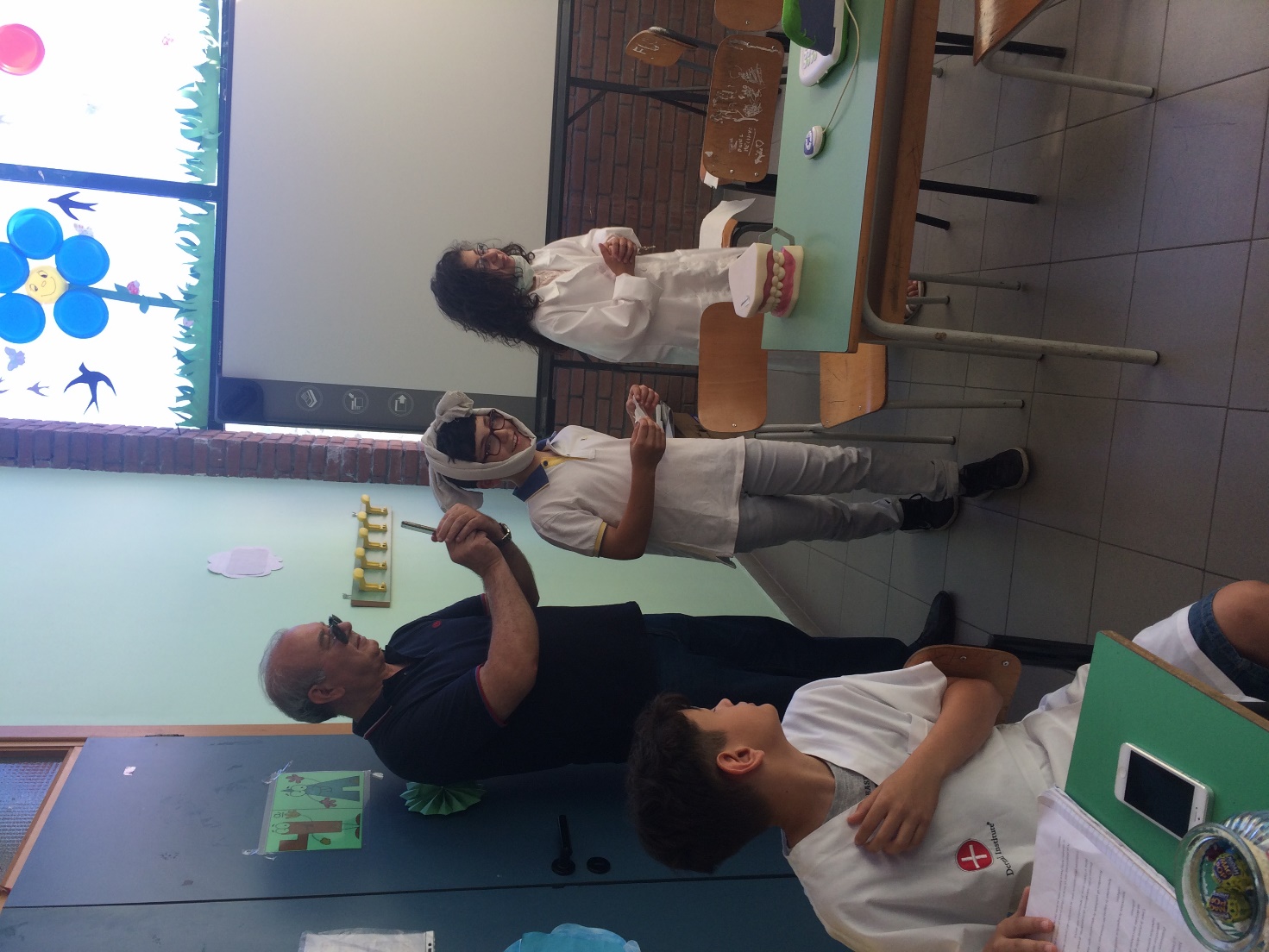